BCP-PROGRAMME OF EVENTS
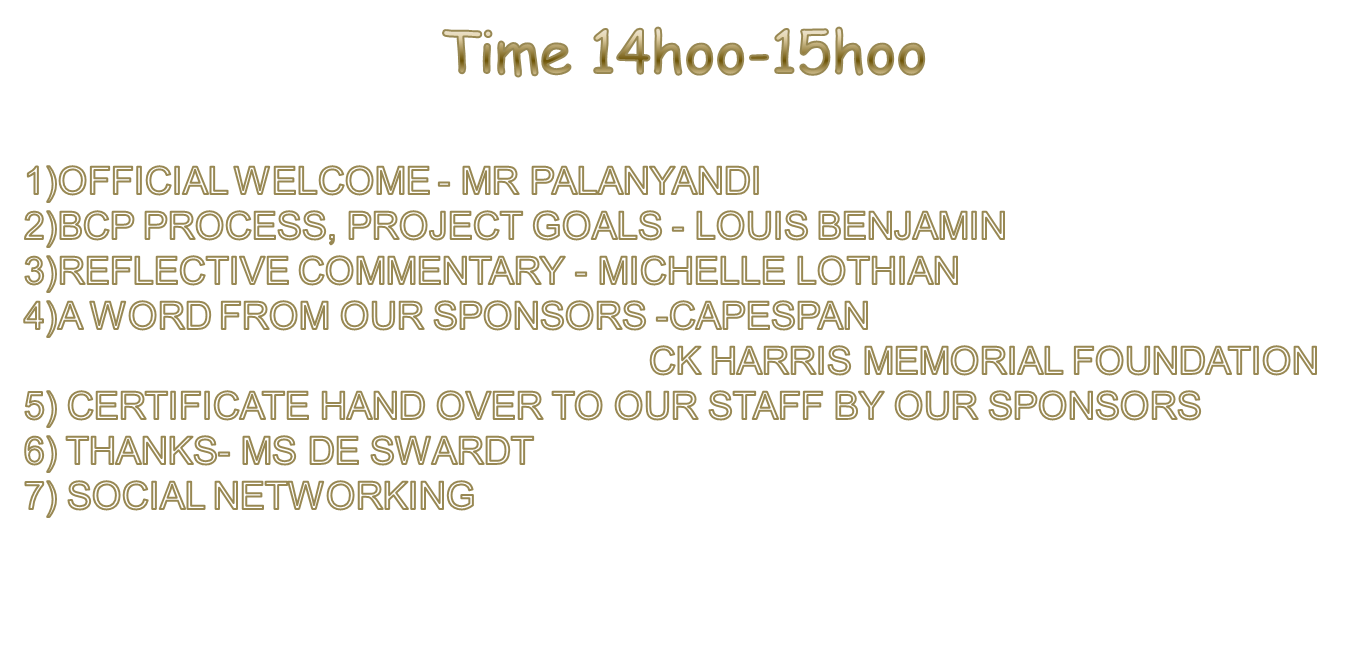